G-mail expres
1.číslo
Voľby v našej triede
Králik domáci
Je to zvieratko ktoré patrí medzi hlodavce.chová sa na mäso alebo aj ako domáci miláčik.má dlhé uši,veľké oči a dobrý čuch a hmat.jeho srsť môže mať rôznu farbu napr.hnedú a čiernu.na toto zviera sa dá ľahko zviknúť.je to králik domáci
Koľko mám nôh?
Vtip v tomto čísle
Ide dedko na bicykli a zastavý ho zlodej „dušu alebo peniaze!“
Dedko na to „prednú alebo zadnú?“
Zábavastačí si vybrať farebný a ozdobypapier ,lepidlo a nožnice
Urob si farebné poháre
Roztrihni papier na štvorec
Prelož ho
Urob tri lrovnaké trojuholníky 
A oblep ho ozdôbkami
Pohár je hotový
Obrázok tohto čísladelfíny
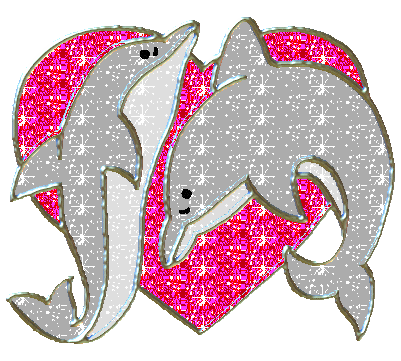